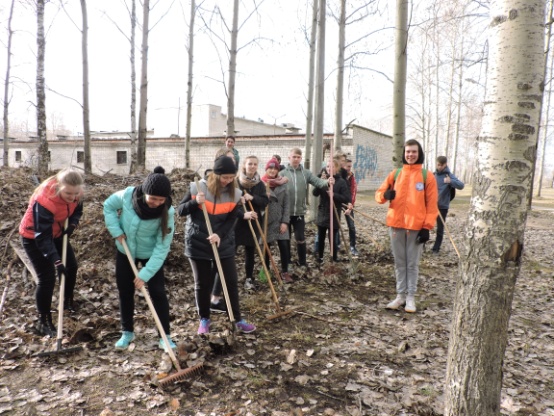 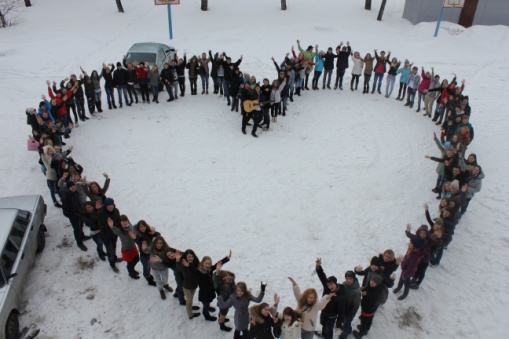 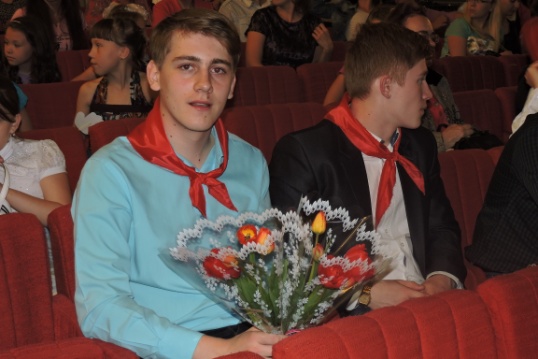 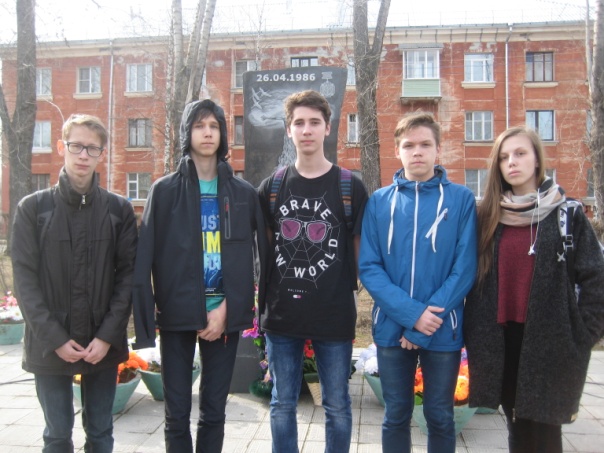 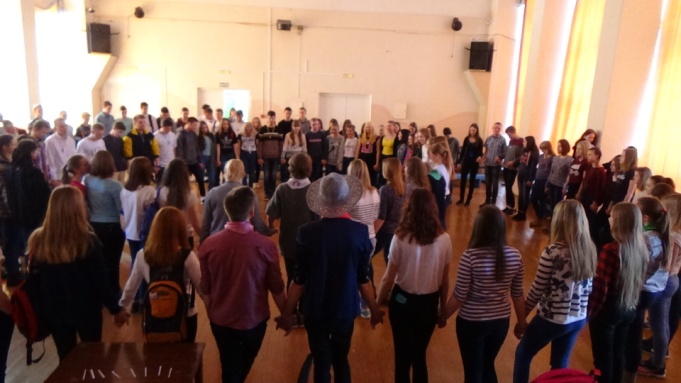 Детско-юношеская

 общественная 
организация 
«Стрела»
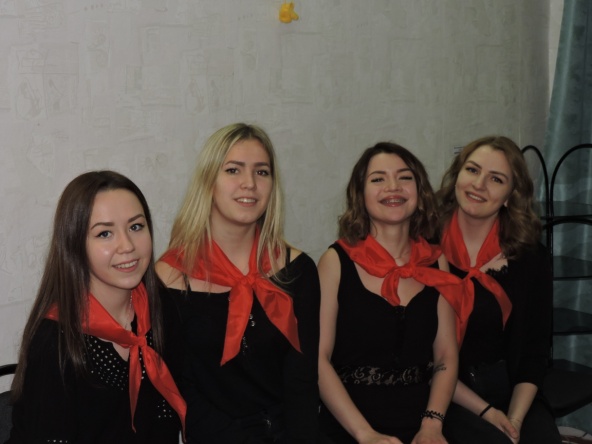 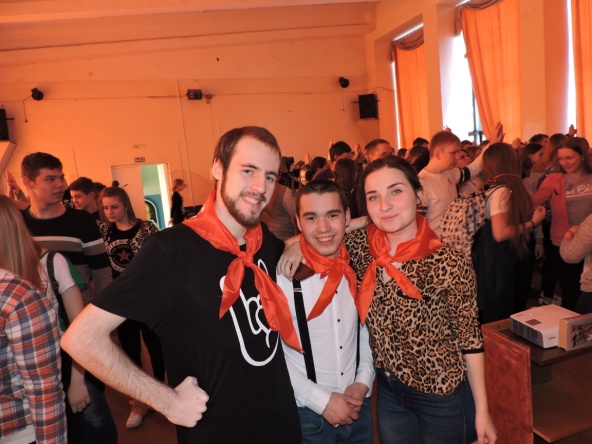 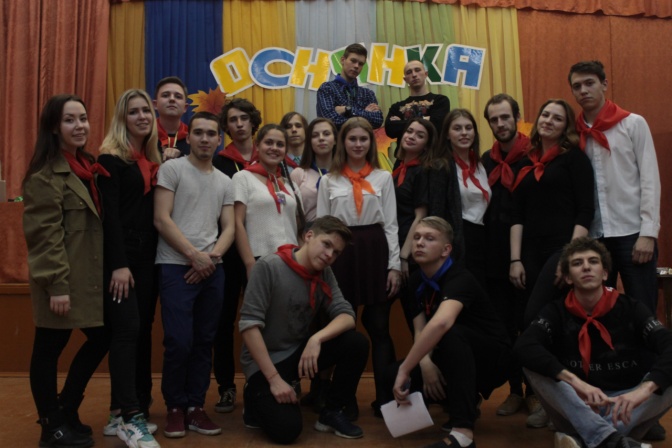 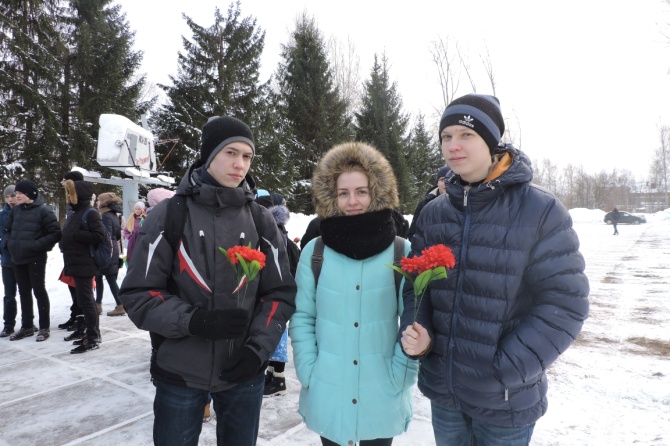 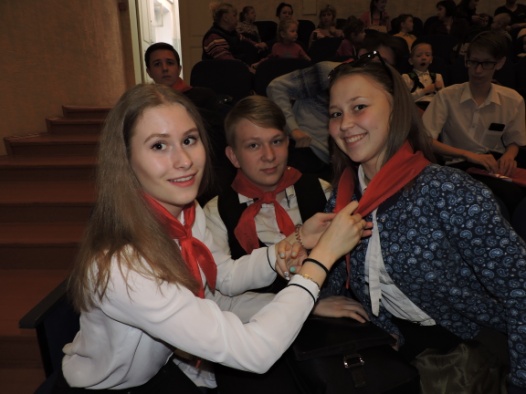 Немного из истории организации
Коряжемская городская детско-юношеская общественная организация «Стрела» была создана на коммунарском сборе 7 мая 2002 года в Доме детского творчества.
ГДЮОО «Стрела»
Целью ГДЮОО «Стрела» является развитие детско-юношеского движения в городе Коряжме с целью формирования у молодежи активной жизненной позиции, а так же содействие в развитии детского самоуправления, удовлетворение творческих интересов детей и подростков в общении и социально полезной деятельности.
Задачи:
создание единого коллектива и комфортных условий в нем для дальнейшей работы;
помощь в реализации своих возможностей подросткам разных категорий;
воспитание таких качеств личности  как гражданственность, патриотизм, интеллигентность, уважение к правам и свободам человека, формирование чувства веры в себя;
повышение интереса к делам и проблемам города, дать возможность членам организации искать пути их решения.
Проведение занятий с активом
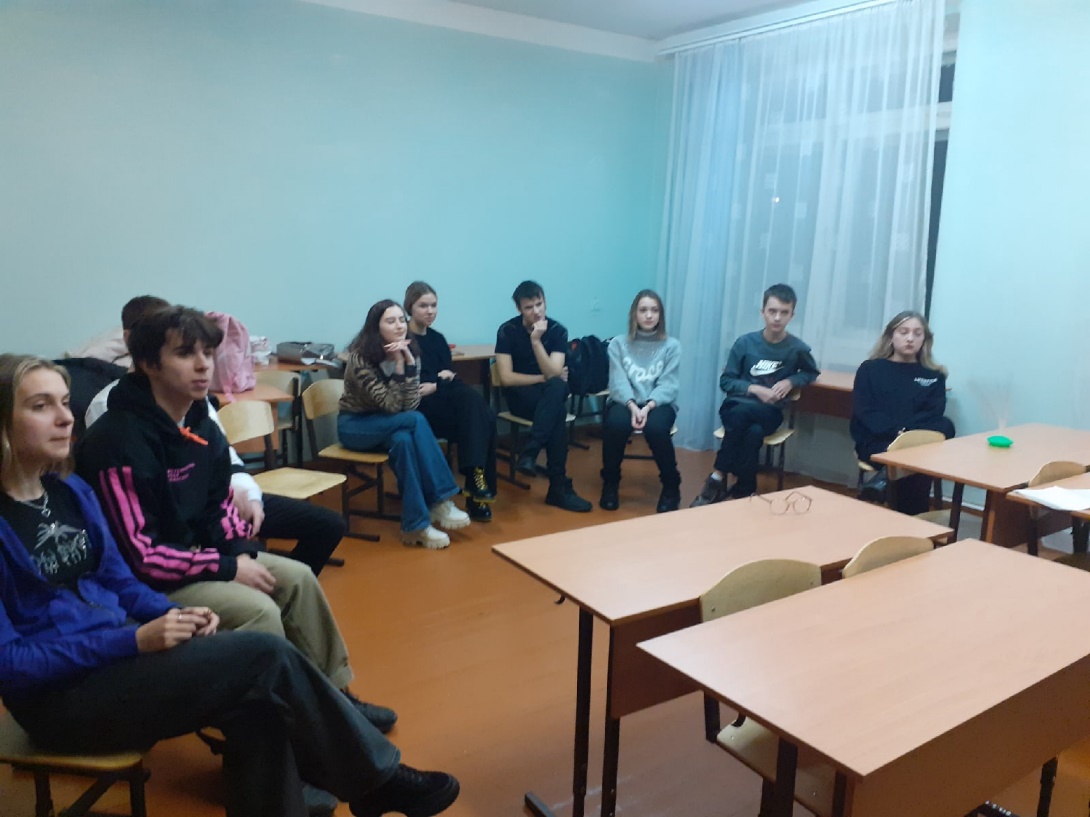 Городские коммунарские сборы «Веснянка» и «Оснянка»
Цель сбора – развитие школьного самоуправления и детских общественных организаций, воспитание лидерских качеств и активной жизненной позиции учащихся школ города.
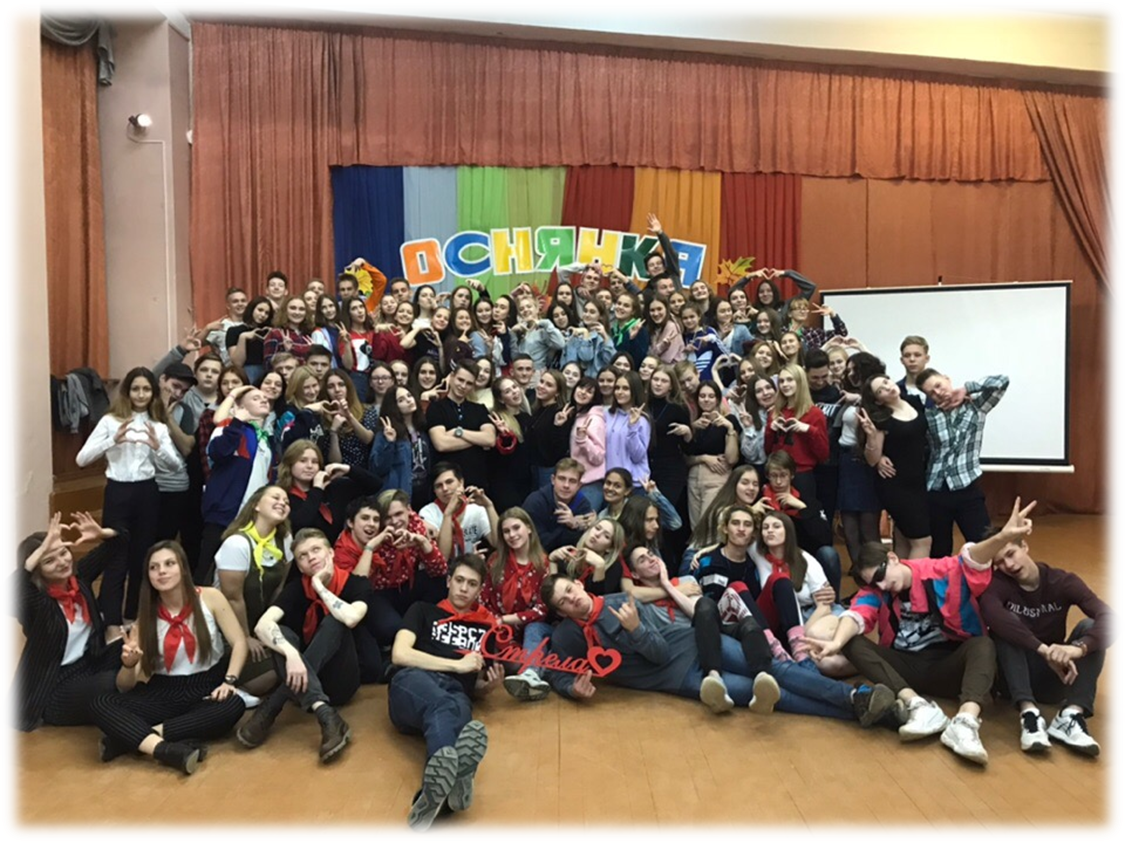 Городские коммунарские сборы «Веснянка» и «Оснянка»
Традиционно в расписании появились таки дела:
КТД
ОГО
ЛЭП
Орлятский круг
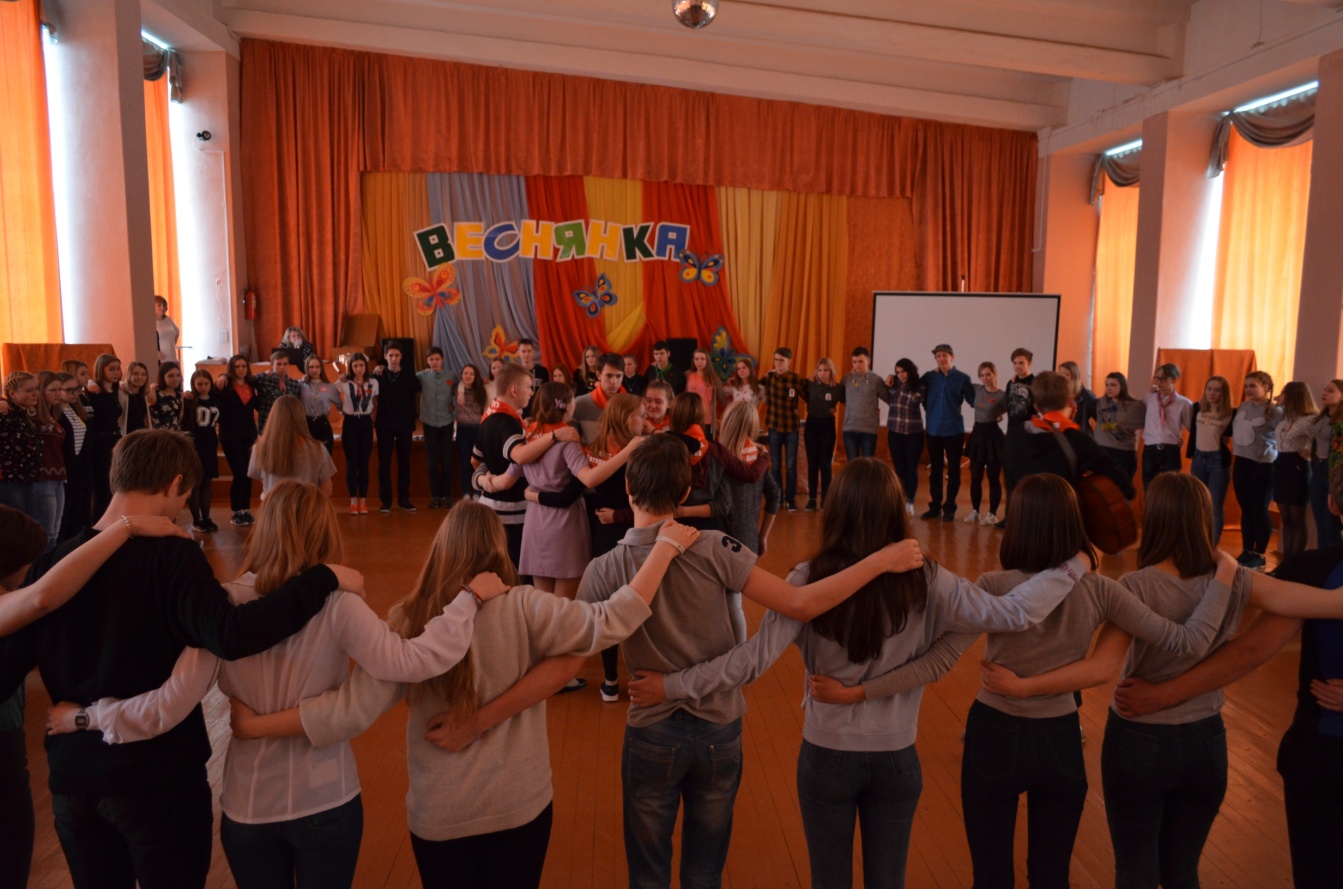 КТД – «Коллективно-Творческое Дело»
ОГО – «Отряд Гостит у Отряда»
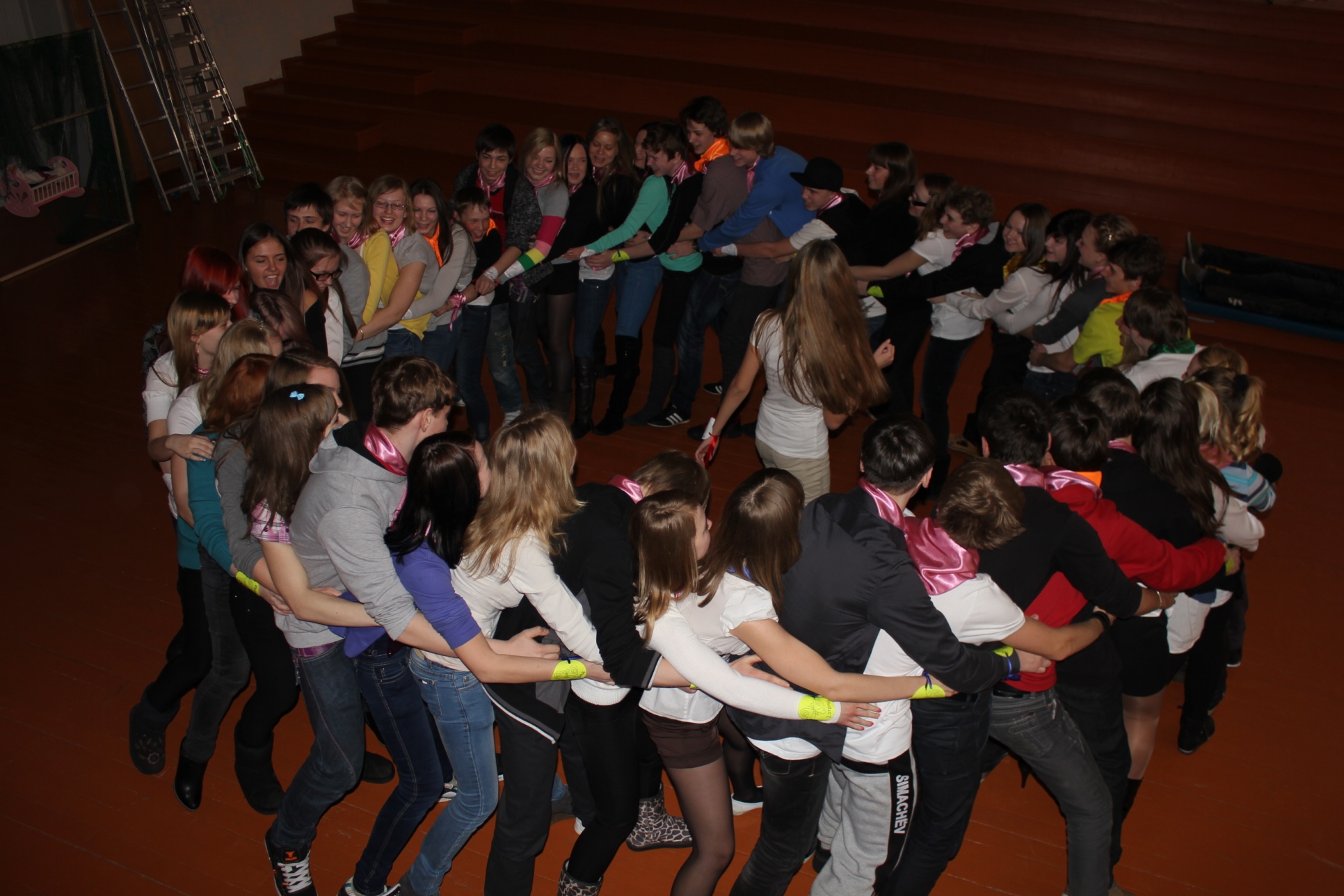 ЛЭП – «Любите Эти Песни»
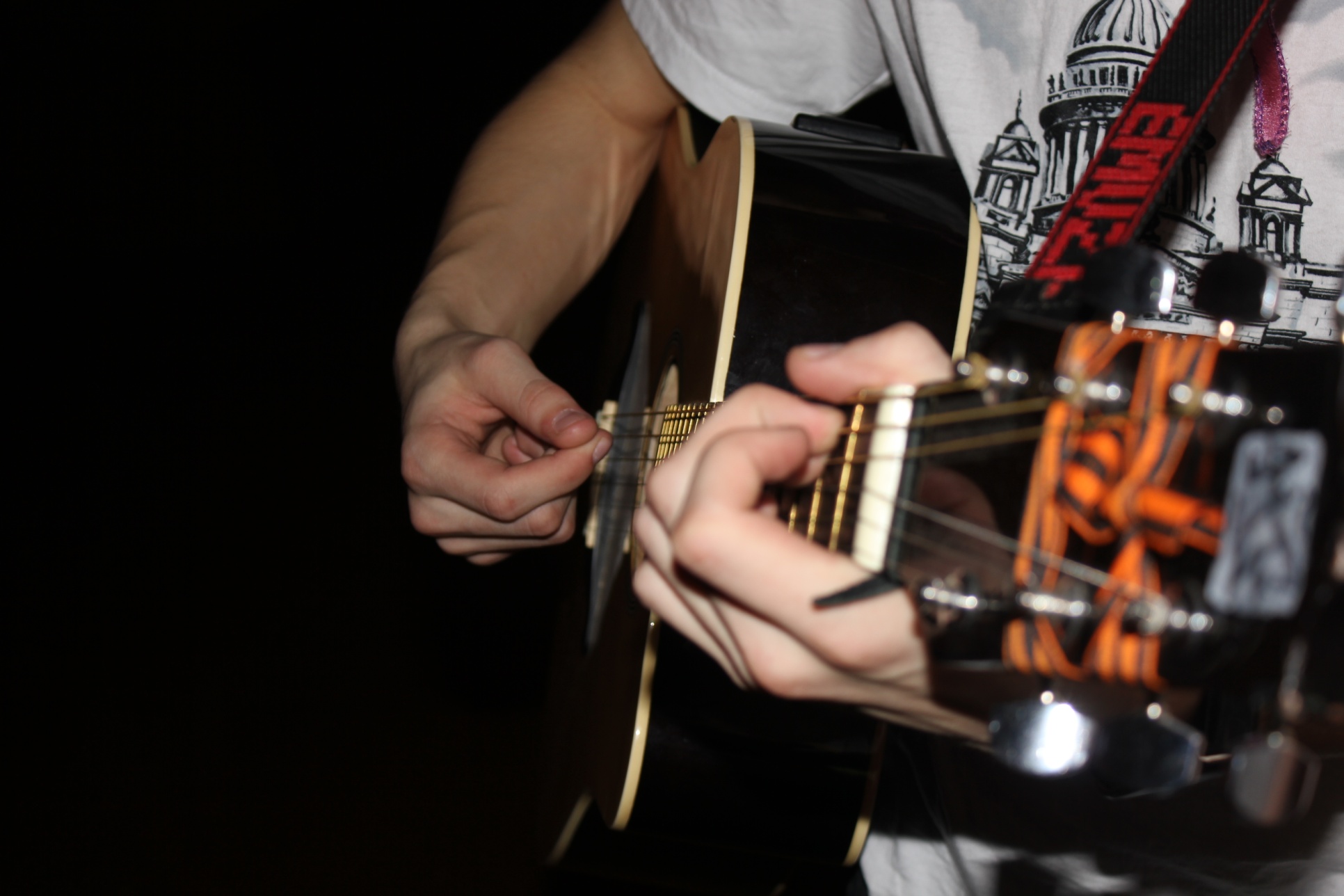 Орлятский круг – песни под гитару
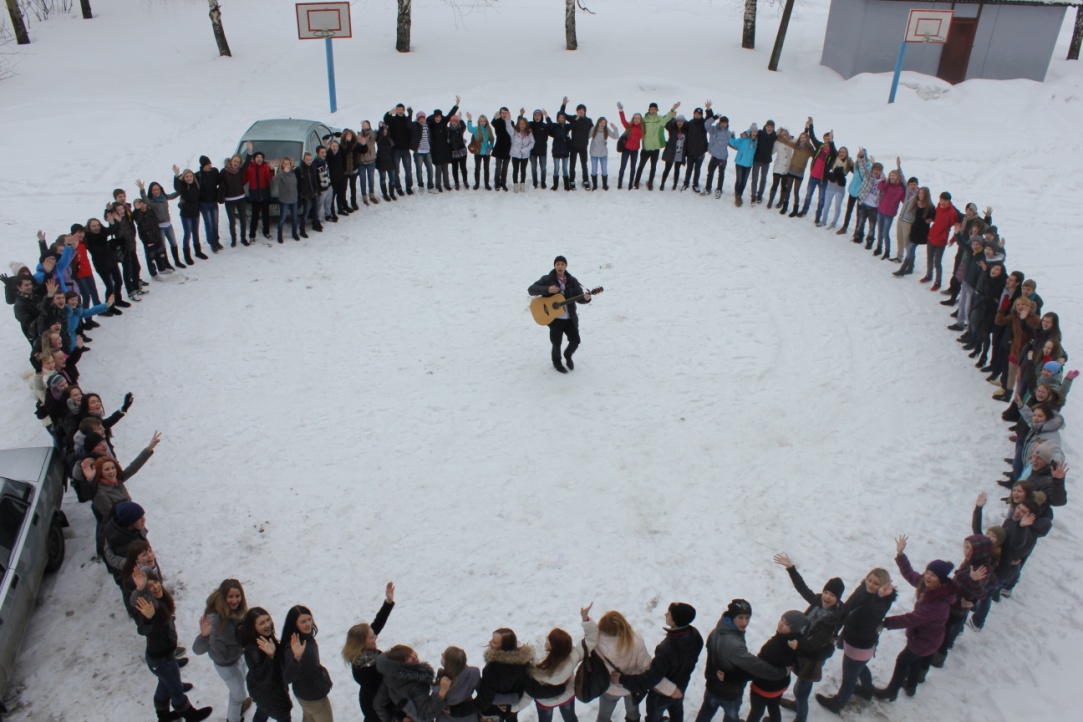 Открытие и закрытие летней оздоровительной компании
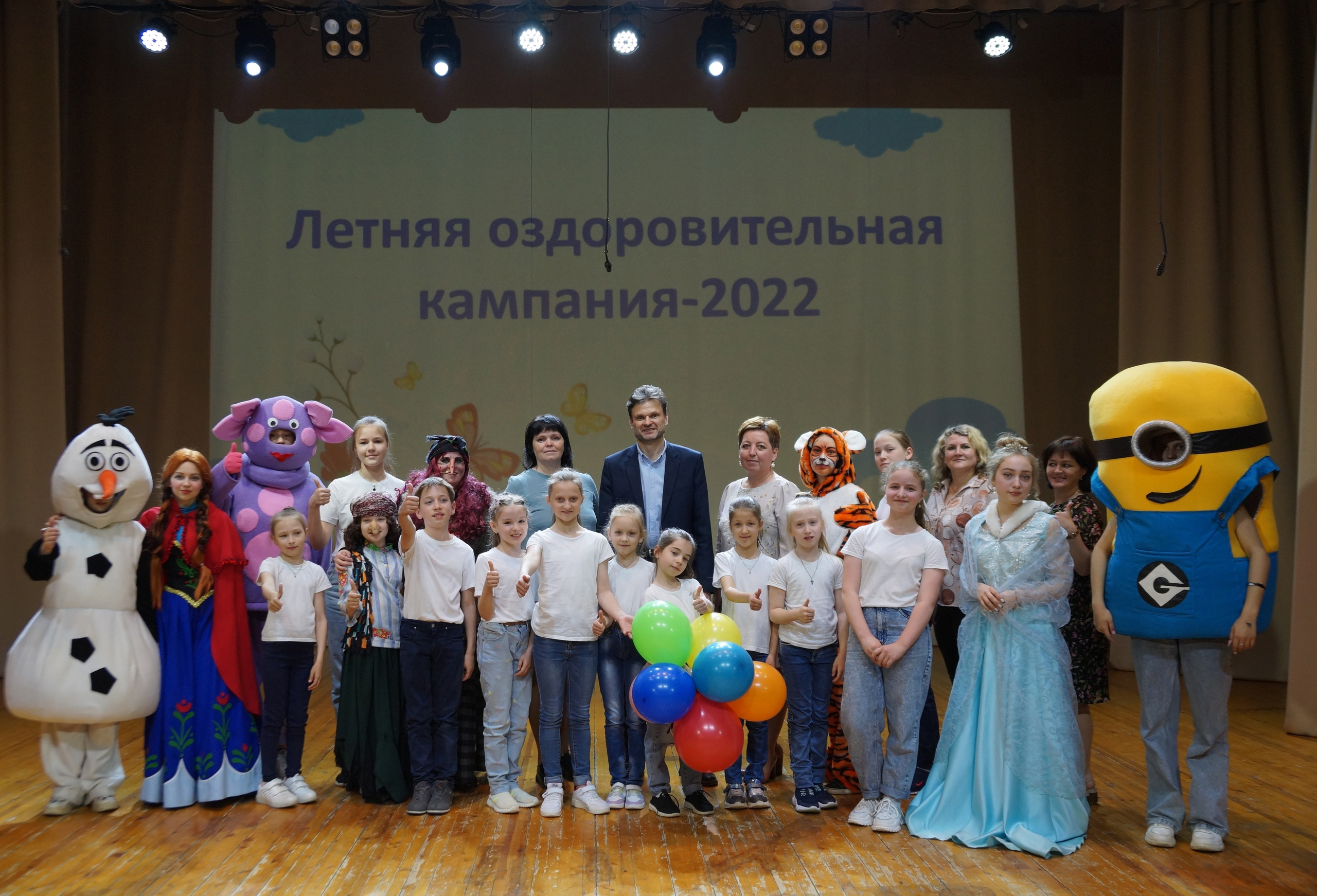 Новогодние утренники
Отчетный концерт ДДТ
Спортивная игра для семей с детьми-инвалидами «Сильные духом»
День памяти воинов-интернационалистов
Международный день памяти погибших в радиационных авариях и катастрофах
Акция «Экологический субботник»
Уроки здоровья
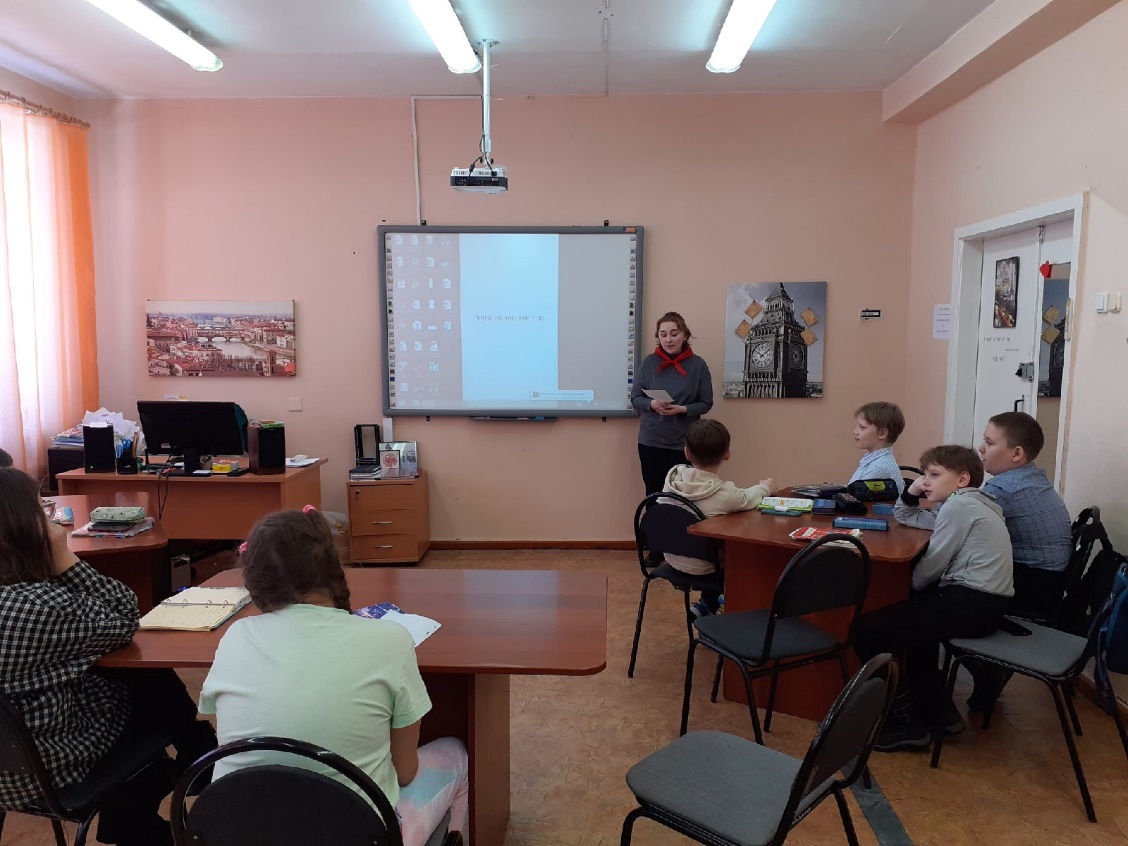 Профилактическое мероприятие «Внимание – дети!»
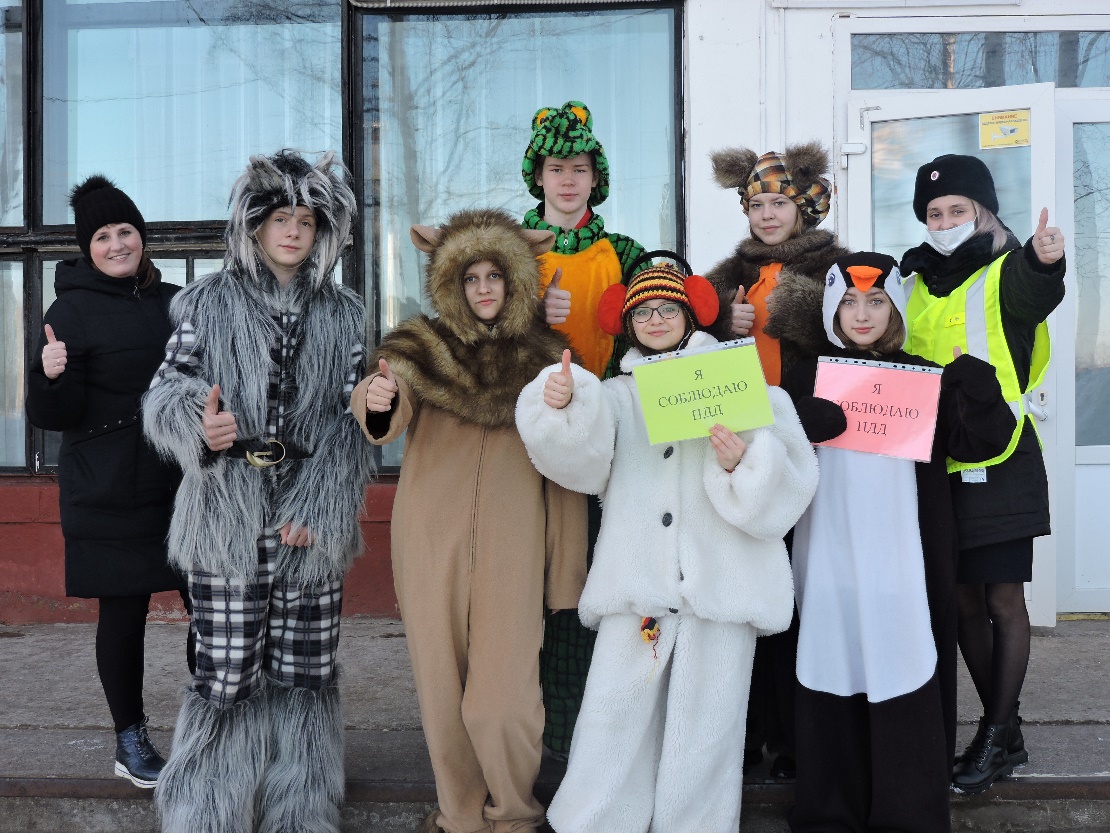 Акция «Счастливый хвостик»
Акция «Наши мысли – наши дела»
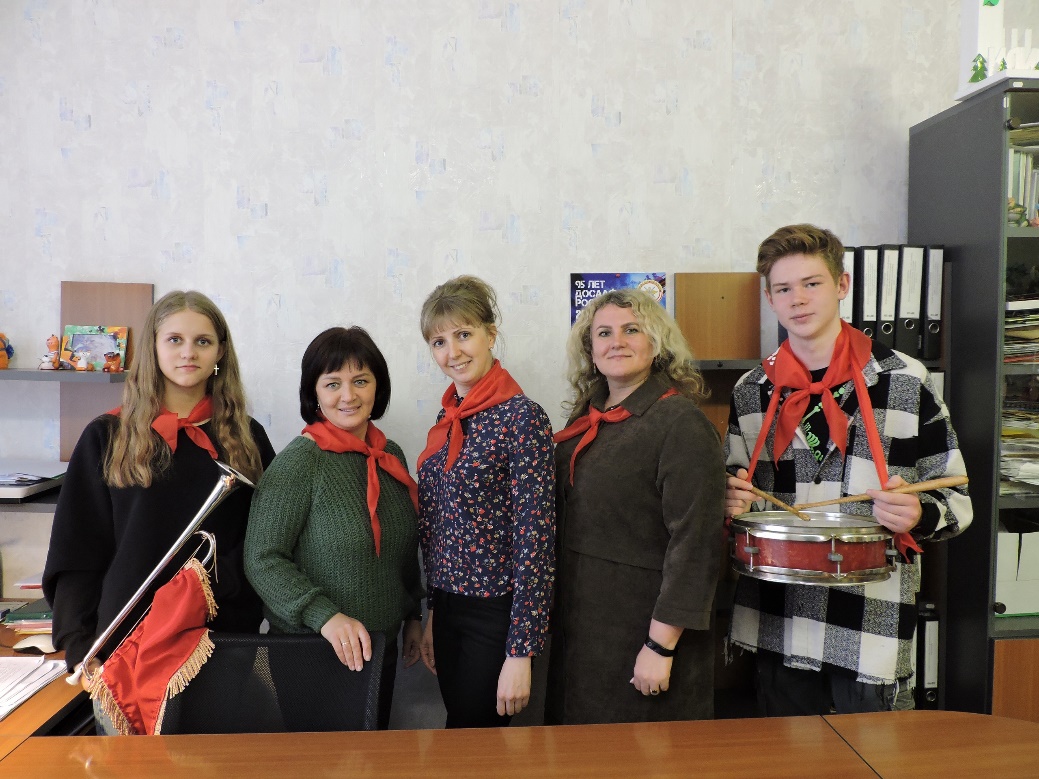 Городской межшкольный флешмоб «Всегда готов»
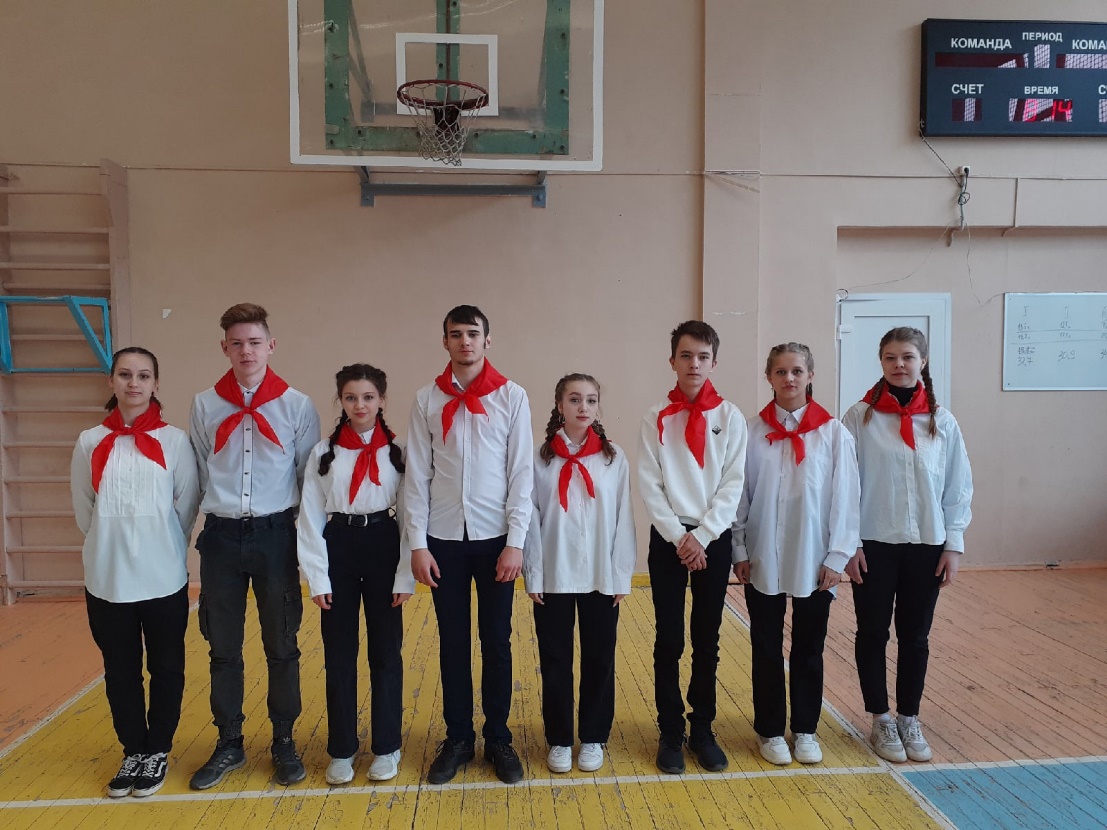 Акция «Георгиевская ленточка»
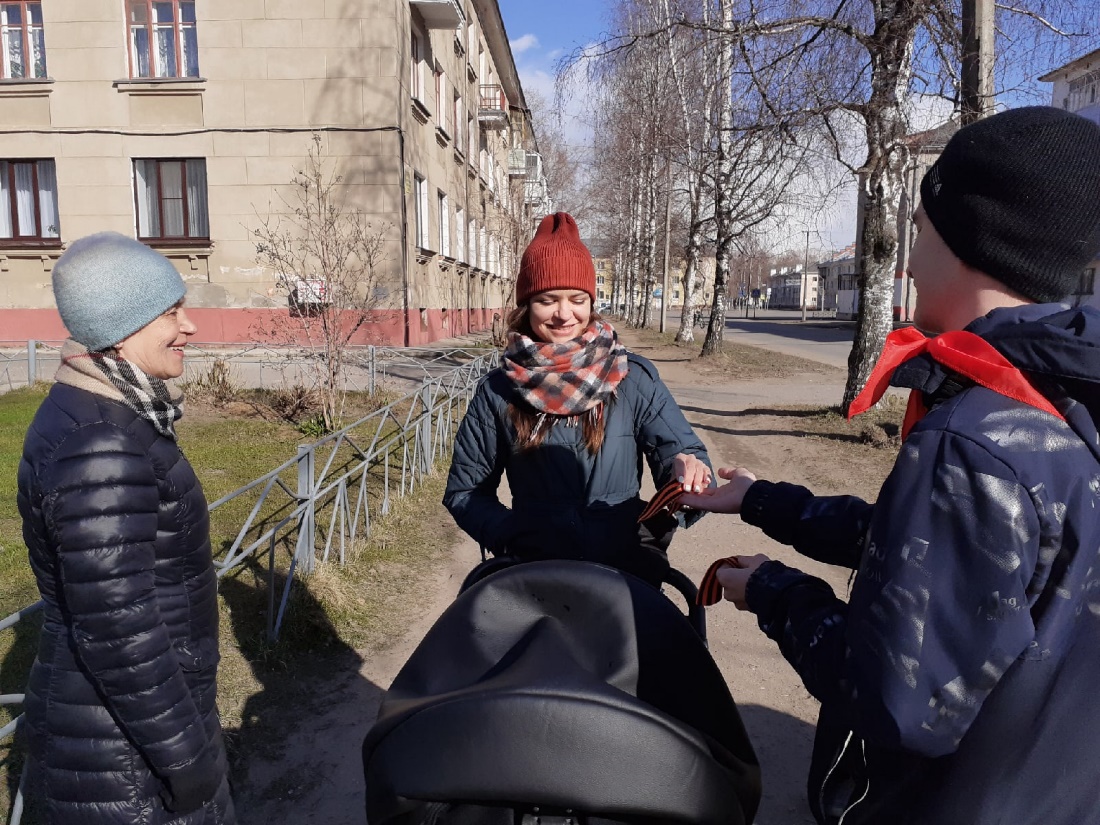 ГДЮОО "СТРЕЛА" г. КОРЯЖМА
в VK - https://vk.com/public209567450
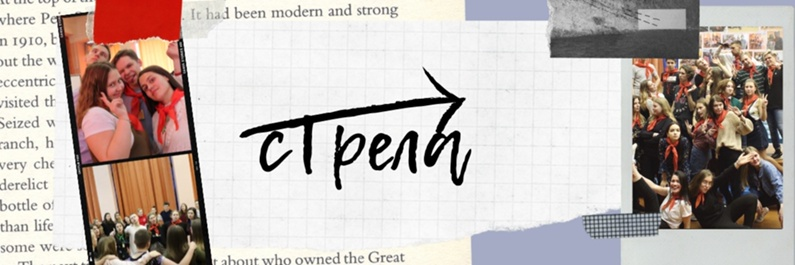